Proposed Updates to the Montana State University Code of Student Conduct
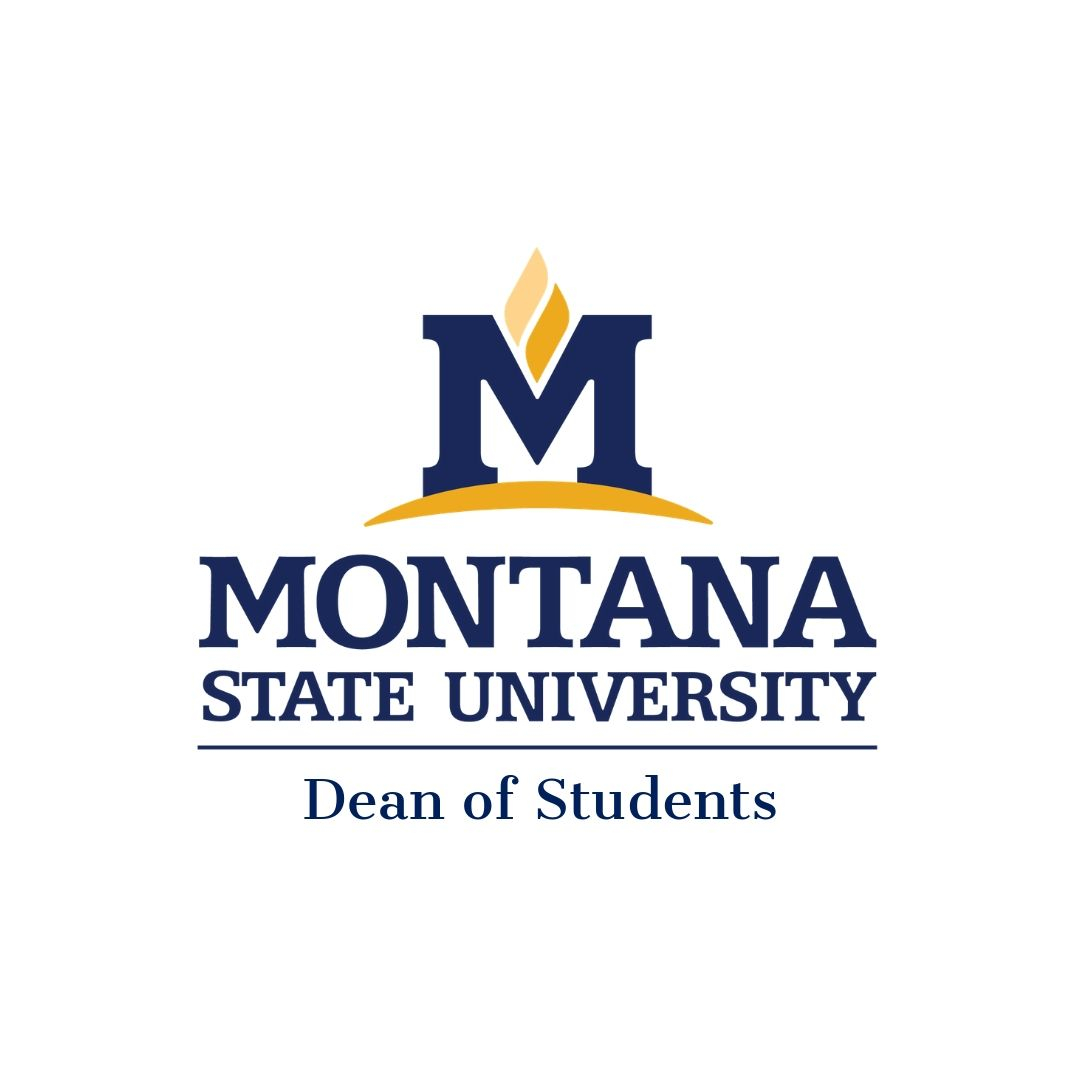 9/27/22
1
Agenda For Today’s Presentation
What is a Code of Student Conduct?
Why would we change it?
How did we change it?
What did we change?
Why does this matter?  What difference does it make?
Can I submit feedback?
9/27/22
2
What is a Code of Student Conduct?
Sets Expectations for MSU Community
Ensures Due Process for Students
Reference for Faculty, Staff, Students, Families
Includes Policies and Procedures
Student Responsibilities
Prohibited Conduct Policies:
Academic & Student Conduct
Conduct Processes
Academic Misconduct
Disruptive Student
Academic Grievance
Discrimination, Harassment & Retaliation
Student Conduct
Appeal Processes
9/27/22
3
How did we Change It?
The Current Code of Student Conduct was originally approved in August 2006
Most recently revised in November 2019
The first meeting to discuss revisions: June 10, 2021
Working group from DOS, Compliance, and Legal
Over 15 working meetings and countless hours outside the meetings
Consulting with departments as needed
Track changes, reviews, and more track changes…
9/27/22
4
What did we change?
More definitions
Student
Student Organization
University Interest
Jurisdiction of the Code
Clarification of student responsibilities
Modernization of policies
Copyright Infringement (e.g. Chegg)
Hazing
Alcohol, Drugs, and Smoking
Timelines sped up
Consolidation of processes
Clarification of procedures
Notices
Administrative agreements
Pre-Hearing conference
Sanctions
Appeals
Records retention
9/27/22
5
Why Does This Matter?
Better reflects The University today
Improves readability and understanding
Speeds up processes
Protects the safety and integrity of the community
Ensures due process
9/27/22
6
What’s Next?  How do I Provide Feedback?
Continue to share the document with interested parties across campus
Gather feedback and take under consideration
Goal: 
Approval by University Council in December 2022
Implementation January 1, 2023
Want to Review the Document?
Want to provide feedback or talk with DOS about the changes?
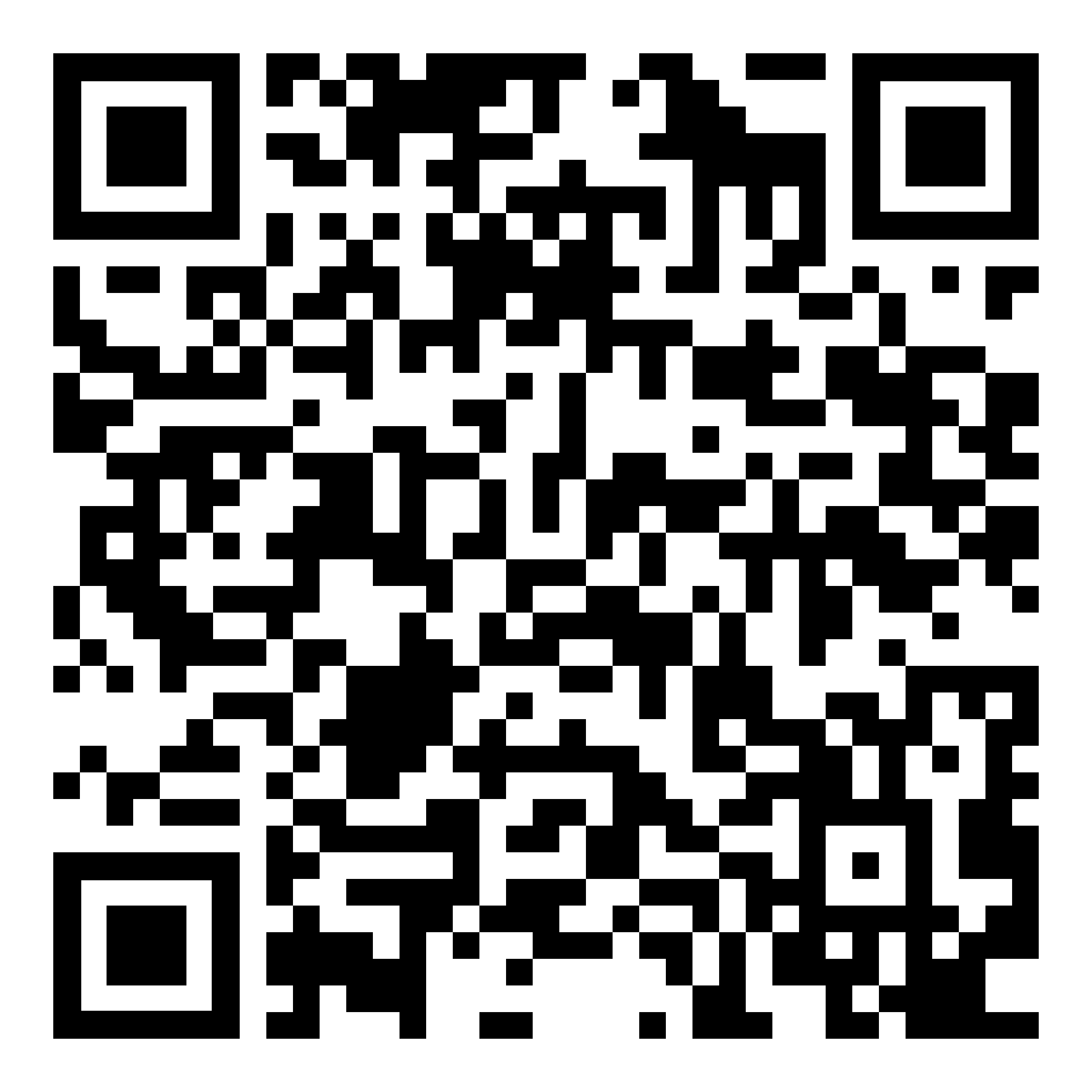 www.montana.edu/knowyourcode
9/27/22
7
This slide intentionally left blank
9/27/22
8
Point-by-Point Proposed Changes to the Code of Student Conduct
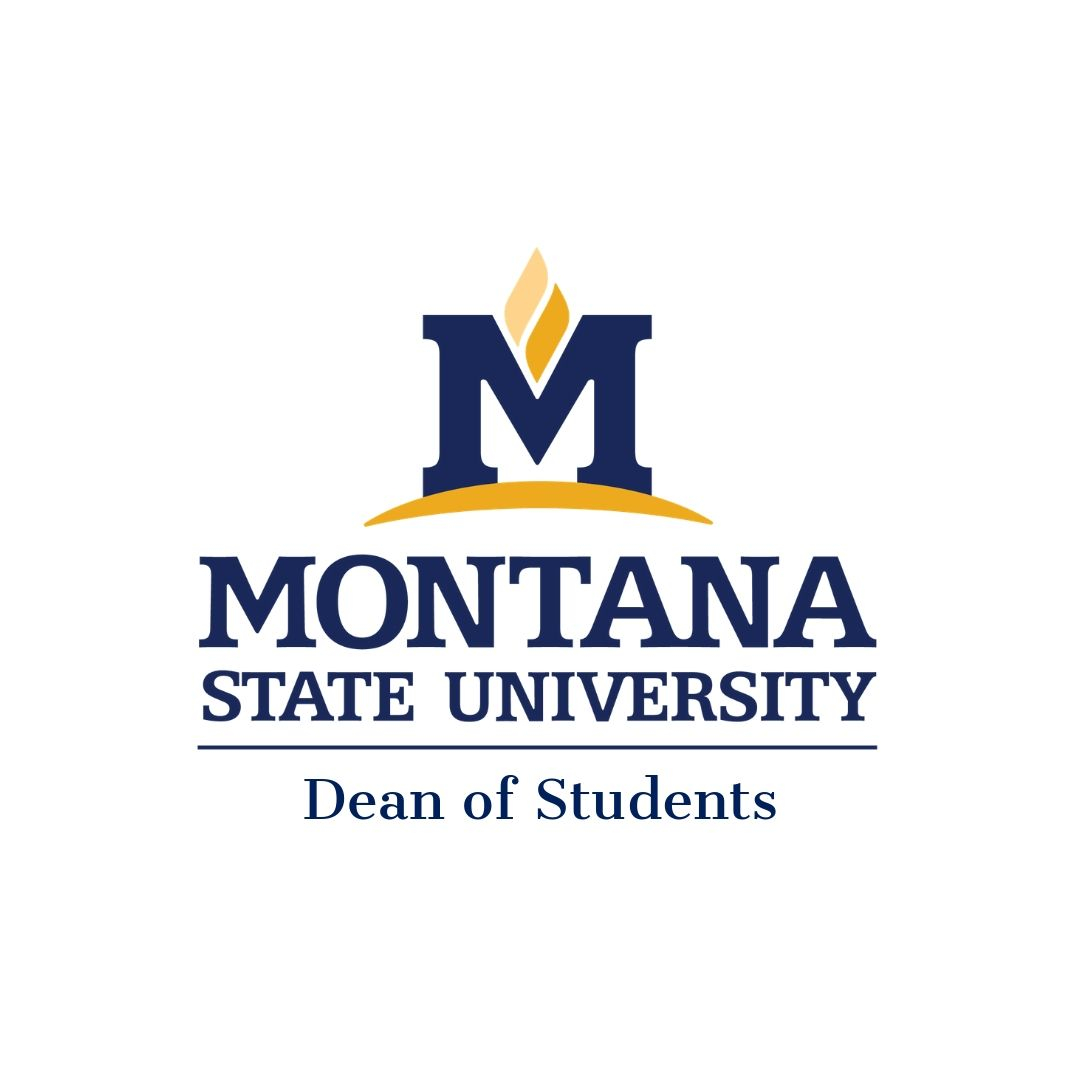 9/27/22
9
Overall Restructure
Current Version
Proposed Version
100.00: Instructor Responsibilities
200.00: Instruction Complaint Procedure
300.00: Student Responsibilities
400.00:  Academic Misconduct & Classroom Disruption Procedures
500.00:  Student Academic Grievance Procedures
600.00: Code of Student Conduct
100.00: Introduction & Purpose
200.00: Student Responsibilities
300.00: Student Misconduct
400.00: Student Conduct Procedures
500.00: Appeals
600.00: Records & Confidentiality
9/27/22
10
Proposed Change:  Removal of Current 100.00 & 200.00
100.00: Instructor Responsibilities
110.00 Course Outline/Syllabus
120.00 Course Expectations
130.00 Personal Information About Students
140.00 Office Hours
150.00 Absence From Class
160.00 Grading
200.00 Instructor Complaint Procedure
Faculty are not bound by the Code of Student Conduct.
However, these expectations are outlined in the Faculty Handbook and the Non-Tenure Track Collective Bargaining Agreement
Instructor complaints are not a student conduct issue and are resolved with the Department Head.
9/27/22
11
Proposed Change:  Insertion of New 100.00: Introduction & Purpose
Montana State University seeks to integrate education, the creation of knowledge and art, and service in its curriculum, programs, and activities. Consistent with this, the University’s mission statement highlights the values of excellence, integrity, inclusion, collaboration, curiosity, and stewardship for its faculty, staff, and students.

The purpose of this policy is to establish community standards and procedures necessary to maintain and protect an environment conducive to learning and in keeping with the educational objectives of the University. The expectations identified in this Code of Student Conduct represent a reasonable regulation of student conduct to help facilitate these standards.
9/27/22
12
Proposed Change:  Insertion of New 110.00: Definitions (1)
The definition section was inserted to provide clarification and ease of reference to some key and repeated pieces within the document.  It includes Complainant, Conduct Officer, Days, Hearing Board, Hearing Officer, Presenting Officer, Respondent and University Official.  Some highlighted changes of note:
Student Organization means any group of University Students meeting the University’s criteria for organizational recognition or registration established by the University or its units, colleges, or departments. Jurisdiction is retained for behavior that occurred when the Student Organization was recognized or registered, regardless of current status.
Student means:
Any person admitted, registered, enrolled, or attending any University course or University conducted program, whether full-time or part-time, and whether pursuing undergraduate, graduate, or professional studies, or continuing education; 
Any person who is not officially enrolled for a particular term but who has a continuing relationship with the University; or 
Any person within two calendar years after the conclusion of their last registered University course unless the student has formally withdrawn, graduated, or been expelled from the University.
9/27/22
13
Proposed Change:  Insertion of New 110.00: Definitions (2)
Substantial University Interest refers to:
Any situation where it appears that the student’s conduct may present a danger or threat to the health or safety of self or others, to University property, or to those within the University community;
Any conduct that significantly impinges upon the rights, property, or achievements of self or others or significantly breaches the peace and/or causes social disorder, on University property or to those within the University community.
9/27/22
14
Proposed Change:  Updates to current 300.00 Series
300.00: Student Responsibilities
310.00 Academic Expectations
310.01 Missing classes or exams for University Travel
320.00 Assistance
330.00 Evaluation
340.00 Academic Honesty
Section 310.00 becomes the new 200.00, with new additions.
310.01 becomes 200.10 with no substantive changes.
320.00, 330.00, and 340.00 are removed as they are not enforceable and/or are repetitive.
9/27/22
15
Proposed Change:New 200.00: Student Rights & Responsibilities
Current Version
Proposed Version
Take exams when scheduled, unless rescheduled under 310.01;
Take exams when scheduled, unless rescheduled under section 200.10, or per an approved accommodation through the Office of Disability Services;

Respond to communications from instructors and University personnel in a timely way;
Be responsible for the honest completion and representation of their work, the appropriate citation of sources, and the respect and recognition of others' academic endeavors; and
University email is the University’s primary means of communication with students.  Students are responsible for all communications delivered to their designated University email address.
9/27/22
16
[Speaker Notes: Small changes: Excessive noise OR distraction.  Use of all tobacco products (chewing tobacco).
Expectations, and the ability for a student to disagree and dissent are still a right as it is with the current code.]
Proposed Change:New 200.00: Student Rights & Responsibilities
ASMSU is currently working to update the Student Bill of Rights and will seek University Council approval.  A reference to the document, which will be a separate policy, will be referenced in the Code of student conduct:

200.10: All students of Montana State University are members of an academic community of scholars and learners. As members of this academic community, students are guaranteed certain individual rights identified within the Code of Student Conduct and the Student Bill of Rights.
9/27/22
17
[Speaker Notes: Small changes: Excessive noise OR distraction.  Use of all tobacco products (chewing tobacco).
Expectations, and the ability for a student to disagree and dissent are still a right as it is with the current code.]
Proposed Change:Restructure of 400.00 thru 600.00 Series
Current Version
Proposed Version
400.00:  Academic Misconduct & Classroom Disruption Procedures
500.00:  Student Academic Grievance Procedures
600.00: Code of Student Conduct
300.00: Student Misconduct
400.00: Student Conduct Procedures
500.00: Appeals
600.00: Records & Confidentiality
9/27/22
18
Proposed Change:New 310.00(A): Student Conduct Jurisdiction
Current Version
Proposed Version
The Code of Student Conduct applies to behaviors that take place on campus, at University-sponsored events and may also apply off-campus when the Dean of Students or designee determines that the off-campus conduct affects a substantial University interest. A substantial University interest is defined to include:
Any situation where it appears that the student’s conduct may present a danger or threat to the health or safety of him/herself or others;
Any conduct that significantly impinges upon the rights, property or achievements of self or others or significantly breaches the peace and/or causes social disorder.
The Code of Student Conduct applies to conduct that occurs: 
On University property; 
At University affiliated or sponsored events or programs, including at events and programs hosted by recognized student organizations; 
Off-campus that affects a substantial University interest. A substantial University interest.
9/27/22
19
[Speaker Notes: Small changes: Excessive noise OR distraction.  Use of all tobacco products (chewing tobacco).
Expectations, and the ability for a student to disagree and dissent are still a right as it is with the current code.]
Proposed Change:New 330.00 – Prohibited Conduct
330.00 becomes the section which contains all prohibited conduct, including academic misconduct and disruptive behavior.

Some sections were not substantially adjusted, but we’ll review those with greater changes one by one.
9/27/22
20
Proposed Change:  New 330.10: Academic Misconduct
The current Academic Misconduct section (400.00-420.00) was recently updated.
The only significant change was the addition of the following form of academic misconduct:

330.10(H): Improper use of copyrighted material – unlawful copying, use, distribution, or uploading/downloading of copyrighted material including course materials and tests, regardless of format, including through online platforms such as Course Hearo, Chegg, etc.
9/27/22
21
[Speaker Notes: 310.00(B) remains the same with regards to the Code applying to online activity.
320.00 remains the same with DOS, USH and Athletics having conduct processes, but the ultimately fall under the Code and managed by DOS.]
Proposed Change:New 330.20: Disruptive Student Behavior
Current Version
Proposed Version
Refusal to comply with instructor direction;

Consumption of alcohol or other drugs, or smoking, vaping, or use of other tobacco products in the classroom; and 
Disrupting the class by repeatedly leaving and entering the room without authorization.
Refusal to comply with University policies or instructor or University Official’s direction;

Smoking, vaping, or use of tobacco products in the classroom; and
Disrupting the class by repeatedly leaving and entering the room without authorization or an approved accommodation from the Office of Disability Services or the Office of Institutional Equity.
9/27/22
22
[Speaker Notes: Small changes: Excessive noise OR distraction.  Use of all tobacco products (chewing tobacco).
Expectations, and the ability for a student to disagree and dissent are still a right as it is with the current code.]
Proposed Change:New 330.40(B): Hazing
Current Version
Proposed Version
Hazing includes, but is not limited to, any conduct or method of initiation, admission or condition of continued membership in any student organization which:
Endangers the physical or mental health or safety of any student or other person, including extended deprivation of sleep or rest; forced consumption of food, liquor, beverage, or drugs; beating or branding; involuntary confinement or imprisonment; or
Destroys, vandalizes or removes public or private property
Hazing includes, but is not limited to, any conduct by an individual or group, or method of initiation, admission, or condition of continued membership in any student organization or group which:
Intentionally subjects another to a situation or action that a reasonable person would foresee as causing mental or physical discomfort, embarrassment, injury, or ridicule, or which may demean, disgrace, or degrade any person;
Endangers the physical or mental health or safety of any student or other person, including extended deprivation of sleep or rest, forced consumption of food, alcohol, beverage, or drugs, beating or branding, involuntary confinement or imprisonment, personal servitude;
Unreasonably interferes with a student’s academic performance or the ability of a student to participate in an educational program, activity, or event;
Destroys, vandalizes, or removes public or private property; or
Constitutes a violation of any laws or University policies.
Individual acceptance of or acquiescence to any activity does not affect a determination of whether the activity constitutes hazing.
9/27/22
23
[Speaker Notes: Better defines what constitutes hazing.]
Proposed Change:New 330.40(C): Bystanding
Current Version
Proposed Version
Bystanding includes, but is not limited to:
Conduct of a student who is present when a serious violation o the code of Student conduct occurs and who encourage, assists, or fails to take reasonable actions to prevent or stop conduct that: 1) could result in serious injury to person, including sexual misconduct; or:
Conduct of an organized group that encourages, assists, or fails to take reasonable actions to prevent or stop conduct that could result in serious injury to a person, including sexual misconduct.
Bystanding includes, but is not limited to:
Conduct of a student who is present when a serious violation of the Code of Student Conduct occurs and who encourages, assists, or fails to take reasonable actions to prevent or stop conduct that could result in serious injury or harm to person or property, including sexual misconduct and hazing; or
Conduct of an organized group that encourages, assists, or fails to take reasonable actions to prevent or stop conduct that could result in serious injury or harm to a person or property, including sexual misconduct and hazing.
9/27/22
24
[Speaker Notes: The policy remains close to the same, but does clarify more that Bystanding can apply to student organizations and what an individual can be bystanding of.]
Proposed Change:New 330.60: Discrimination, Harassment & Retaliation
Current
Violation of Montana State University’s Policy on Discrimination, Harassment and Retaliation Policy is a violation of this Code of Student Conduct. The definitions of discrimination, harassment and retaliation are defined in the policy.
Claims of protected class discrimination, harassment, and retaliation are governed by University’s Policy on Discrimination, Harassment, and Retaliation Policy. Violations of this policy are also violations of this Code of Student Conduct. 
The procedures for allegations of violations of the University’s Discrimination, Harassment, and Retaliation Policy can be found in section 440.00 of this Code.
Allegations of protected conduct as defined in the discrimination, harassment, and retaliation (as defined in the Discrimination, Harassment, and Retaliation Policy) that are outside of the jurisdiction of that policy may still be adjudicated under the Code of Student Conduct.
The procedures for allegations of discrimination, harassment, and retaliation which will be adjudicated under the Code of Student Conduct can be found starting in section 450.00 of this Code.
Proposed
9/27/22
25
[Speaker Notes: DHR remains the jurisdiction of OIE, however the change is that if there is a DHR case which is not within OIE’s jurisdiction, then DOS can move forward with student conduct charges of an OIE definition using the Code process.  Example: stalking taking place between two students which occur off campus only.]
Proposed Change:New 330.70: Alcohol, Drugs & Tobacco (1)
Use, possession, manufacture, distribution or sale of narcotics or dangerous drugs as defined by city, state or federal laws. This includes mind-altering drugs, designer drugs or synthetic substances used as a substitute for a controlled substance, except as expressly permitted by law or University policy. This also includes the abuse, distribution or improper use of prescription drugs.
Use, possession or distribution of intoxicants, including alcohol, in the buildings or on the grounds of Montana State University except as expressly permitted by law or University policy.
Current
Use, possession, manufacture, distribution, or sale of narcotics or dangerous drugs as defined by University policy or city, state, or federal laws. This includes mind-altering drugs, designer drugs, or synthetic substances used as a substitute for a controlled substance, except as expressly permitted by law or University policy, as well as cannabis/marijuana and medical cannabis/marijuana-related products. This also includes the abuse, distribution, or improper use of prescription drugs.
Use, possession, manufacture, distribution, or sale of intoxicants, including alcohol, as defined by the city, state, or federal laws, except as expressly permitted by University policy.
Operating a motor vehicle under the influence in violation of federal, state, or local law.
Proposed
9/27/22
26
[Speaker Notes: Matching of expectation of Drugs & Alcohol
Specifically inserting DUI]
Proposed Change:New 330.70: Alcohol, Drugs & Tobacco (2)
Smoking or tobacco use on campus in violation of the University's Tobacco Free Campus Policy.
Current
The use of any tobacco (including smoking, vaping, chewing tobacco, etc.) on University property, including University student housing, violates the University's Tobacco Free Campus Policy. 
Any other violations of the University Campus Alcohol and Drug Policy.
In situations where medical amnesty applies, refer to the University Medical Amnesty Policy.
Proposed
9/27/22
27
[Speaker Notes: Tobacco policy clarified some
Ties it officially to any other policy violations
And Now officially refers to the medical amnesty policies]
Proposed Change:New 330.130: Abuse of the Conduct Process
Interference with, or failure to comply in, University conduct and academic misconduct hearings including, but not limited to:
Attempting to discourage an individual’s proper participation in, or use of, the conduct system;
Harassment (verbal or physical) or intimidation of witnesses or a member of a conduct hearing board prior to, during or following a conduct proceeding;
Failure to comply with the sanction(s) imposed by the conduct program;
Influencing, or attempting to influence, another person to commit an abuse of the campus conduct system.
Current
Use of University processes (e.g., Code of Student Conduct, complaints under the University’s Discrimination, Harassment, and Retaliation Policy, etc.) for an improper purpose, as well as interference with, or failure to comply in, University processes or misconduct hearings including, but not limited to:
Attempting to discourage an individual’s proper participation in, or use of, the conduct system, University policy, or University investigation;
Harassment (verbal or physical), intimidation, or retaliation towards participants in the conduct process (e.g. witnesses, complainant, conduct officer, hearing officer, conduct hearing board member) before, during, or following a conduct proceeding;
Failure to comply with the sanction(s) imposed by the conduct program or other adjudicatory process or policy;
Influencing, or attempting to influence, another person to commit an abuse of the Code of Student Conduct, University policy, or other University adjudicatory process;
Use of the conduct process, University policy, or other official University process or investigation, in an effort to intimidate or improperly influence another person.
Proposed
9/27/22
28
[Speaker Notes: 1/A and 2/B were omitted as they are identical.
Changes were made to reflect the current university and strengthen the protections of the University Processes and those involved in them.]
Proposed Change:Removal of Old 629.00(D)
D. Failure to Comply – Students must comply with the reasonable directives of University officials or law enforcement officers during the performance of their duties and/or failure to identify oneself to these persons when requested to do so.

This is a repetitive policy and it is already covered in the Illegal and Disruptive Conduct section (New 330.90(C)iv)
9/27/22
29
[Speaker Notes: 1/A and 2/B were omitted as they are identical.
Changes were made to reflect the current university and strengthen the protections of the University Processes and those involved in them.]
Proposed Change:New 330.150: Arrests, Convictions, And Registries
Failure of any student to accurately report the student’s arrest by any law enforcement agency to the Office of the Dean of Students within seventy-two (72) hours of for any felony crime that occurs 1) on University premises, 2) at University sponsored activities, or 3) off-campus. A felony crime is a crime for which more than one year in prison may be imposed.
Current
Failure of any student to accurately report the student’s conviction of a felony crime or arrest for crimes related to the distribution of drugs, violence, or sexual offenses as defined in the Discrimination, Harassment, and Retaliation Policy to the Office of the Dean of Students within three calendar days of any such arrest or conviction. Students who are required to register as sexual or violent offenders must notify the University Police Department in writing in addition to meeting the registration requirements established by the State of Montana.
Proposed
9/27/22
30
Proposed Change:Reorganization of the Conduct Process
Current Version
Proposed Version
Academic Misconduct
Process & Sanctions
Appeal
Disruptive Student
Process & Sanctions
Appeal
Academic Grievance
Process
Appeal
Student Conduct
Process
Hearing Procedures
Sanctions
Appeal
Interim Restrictions
Academic Conduct Process & Sanctions
Disruptive Student Process & Sanctions
Academic Grievance Process
DHR Process
Other Student Conduct Process
Administrative Agreement Process
Student Conduct Hearing Process
Sanctions
Interim Restrictions 
Appeals
9/27/22
31
410.00 SeriesAcademic Misconduct
Misconduct Process Generally Remains the Same
Notice
New: Instructor must provide written notice to student of the allegation
Informal Meeting
Sanctions
Referral to Dean of Students
New: All cases where a student is assigned instructor imposed academic sanction must be reported to the Dean of Students. 
New: Any student who receives a second or subsequent instructor imposed academic sanction from any instructor must be referred to the Dean of Students. 
Appeal Process (now in the 510.00 series)
9/27/22
32
420.00 SeriesDisruptive Student Behavior
Process Generally Remains the Same
First Instance: 
Warn and Document

Second Instance: 
Leave for class period & report to Department Head and Dean of Students
Attempt to meet with Student 
New: Meeting includes another University Official
9/27/22
33
420.00 SeriesDisruptive Student Behavior
Permanent Dismissal
Statement of Facts (SOF)
New: Greater clarification on what to include in SOF
New: Faculty submits SOF to Department Head & Student within one day 
Was next class period
NEW: The student has two days to respond to SOF
Was five days
Department Head submits decision within 2 days
Appeal Process (now in the 510.00 series)
Reoccurrence of Multiple Disruptions
Retaliation Prohibited
9/27/22
34
430.00 SeriesAcademic Grievance
Grievance Process Generally Remains the Same
Informal Meeting
Department Head/Director Review
NEW: Submit to Department (who shares with Instructor)
Department Head/Director becomes the conduit 
Appeal Process (now in the 510.00 series)
9/27/22
35
440.00 SeriesDiscrimination, Harassment & Retaliation
The DHR Process generally remains the same  

Cases are referred to OIE and adjudicated under the Discrimination, Harassment & Retaliation Policy and Procedures
9/27/22
36
450.00 SeriesOther Violations of Code of the Student Conduct
Current Version
Proposed Version
Report of Violations & Investigation
Administrative Agreements
Filing of Charges
Notice
Pre-Hearing Conference
Hearing Procedures
Appeals (520.00)
Interim Restrictions
Appeals (520.00)
Sanctions
Filing of Charges
Preliminary Investigation & Administrative Adjudication Procedures
Notice
Pre-Hearing Conference
Hearing Procedures
Sanctions
Appeals
Interim Restrictions
9/27/22
37
450.10 SeriesReport of Violation and Investigation
On its own initiative or upon receiving a complaint, the Office of the Dean of Students may investigate allegations of violations of the Code of Student Conduct.
Whenever a complaint is filed or when it appears that a student may have violated the Code of Student Conduct, the Dean of Students will designate a Conduct Officer to investigate the incident. The Conduct Officer conducting the investigation:
Determines the facts through interviews, reports, and other information collected.
Informs the student of the findings of the investigation.
Allows the student an opportunity to respond to the evidence and potential charge(s).
Decides whether there is reasonable cause to believe that a violation of the Code of Student Conduct may have occurred.
The Conduct Officer conducting the investigation may withdraw any charge determined to be without reasonable cause. No reasonable cause means that there is insufficient credible evidence to support the charge or even if proved, the conduct does not violate the Code.
9/27/22
38
450.20 SeriesAdministrative Agreements
The Conduct Officer may propose an Administrative Agreement for the accused student(s). The student has the option of agreeing to or rejecting the Administrative Agreement, including any sanction(s) proposed, the Administrative Agreement will be agreed to by both the student and the Dean of Students, or designee. The Administrative Agreement will be shared with the complainant, if required by law. By agreeing to the Administrative Agreement, the student waives the right to a hearing and any appeal and agrees to accept the sanction(s).
If an Administrative Agreement is not signed within two days following its submission to the student, the matter shall be referred for a hearing under sections beginning at 450.00.
If the student denies the charges or the sanctions, the case will be referred for a hearing under sections beginning at 450.30.
9/27/22
39
[Speaker Notes: From 5 days to 2 days]
450.30 SeriesFiling of Charges
On its own initiative or upon receiving a complaint, the Office of the Dean of Students may file appropriate charges against a student accused of violations of the Code of Student Conduct.

Charges should be filed promptly after determination of a potential violation of the Code of Student Conduct unless good cause is shown to justify the delay. Any resulting hearing will generally be convened within twenty days from the date the charges were filed. 
If a student has withdrawn or withdraws from the University after charges have been filed, the University may:
Place a hold on the student's academic record, re-enrollment, and notify the student that student conduct action will be initiated before the student's re-enrollment in the University; or
Upon notice to the respondent, proceed with the student conduct process, determining sanctions to be imposed if the student is readmitted.
The Dean of Students may order that University administrative services such as grades, registration, course drop/adds, fee payment, refunds, withdrawals, fee waivers, etc., be withheld to compel students accused of violation(s) of the Code of Student Conduct to meet with the Dean of Students as necessary to properly investigate and adjudicate the alleged violation(s).
9/27/22
40
[Speaker Notes: Filing of charge: No later than 4 months to promptly
Resulting Hearing: 75 calendar days to 20 days]
450.40 SeriesNotice (A)
Current Version
Proposed Version
In the event of a student conduct hearing, the charged student shall be notified at least seven (7) calendar days prior to the date of the hearing (except a hearing on the alleged violation of Interim Restrictions imposed under Section 680.00 which may be called with one (1) calendar day notice to the student). Such notice shall be in writing and shall include the following:
In the event of a conduct hearing, the respondent shall be notified at least ten days before the date of the hearing (except a hearing where an Interim Restriction was imposed under Section 460.00, in which may be called with one day notice to the respondent). Such notice shall be in writing and shall include the following:


The date, time, and place of the Hearing.

Identification of the Hearing Officer or Hearing Board.
9/27/22
41
450.40 SeriesNotice (B)
Current Version
Proposed Version
A University Student Conduct Hearing Board is appointed by the Dean of Students with five members comprised of:
One (1) professional staff member selected by the Dean of Students after consultation with the Professional Council;
Two (2) faculty members selected by the Chair of Faculty Senate after consultation with the Dean of Students; and
Two (2) student members selected by the President of ASMSU after consultation with the Dean of Students.
One member of each Hearing Board shall be appointed as the Presiding Officer by the Dean of Students.
A non-voting recording secretary will be provided by the Dean of Students to take minutes during conduct hearings.
The Dean of Students will select replacements for any board members for good cause.
A quorum is considered to be three members.
The Dean of Students has the authority to appoint a Student Conduct Hearing Officer or Hearing Board per 320.10(B).  If a Hearing Board is appointed, it shall be comprised of five members:
One professional staff member selected by the Dean of Students;
Two faculty members selected by the Dean of Students; and
Two student members selected by the Dean of Students, after consultation with the President of Associated Students of Montana State University, unless there is a potential conflict.
One member of each Hearing Board shall be appointed as the Presiding Officer by the Dean of Students. The Dean of Students will select replacements for any board members for good cause. A quorum is considered to be three members.
9/27/22
42
450.40 SeriesPre-Hearing Conference
Current Version
Proposed Version
The Presiding Officer of the Hearing Board or the Hearing Officer may convene a pre-hearing conference (in person, by electronic, written or other means) including the Complainant (if any) and the charged student to:
Identify and list all witnesses for the hearing. The Presiding Officer or Hearing Officer may establish restrictions on the numbers of witnesses and may disallow witnesses who have not been identified at the pre-hearing from providing testimony at the hearing.
Identify and list all documents to be presented at the hearing.
Provide for a pre-hearing exchange among the parties of any documents to be presented at the hearing. The Presiding Officer or Hearing Officer may prohibit the presentation of evidence that is not provided to the parties before the hearing.
Set a time and place for the hearing.
The Presiding Officer of the Hearing Board or the Hearing Officer may convene a pre-hearing conference (in person, by electronic, written, or other means) including Presenting Officer and the respondent to:
Identify and list all witnesses and evidence to be presented by the University at the hearing. The Presiding Officer or Hearing Officer may establish restrictions on the number of witnesses and may disallow the introduction of documents or evidence that are duplicative or not relevant to the proceeding.
The parties shall provide the Presiding Officer or Hearing Officer with any evidence and a list of witnesses they intend to present at the hearing no later than five days before the hearing.  The Presiding Officer or Hearing Officer shall promptly exchange the evidence and witness lists between all parties. The Presiding Officer or Hearing Officer may prohibit the presentation of evidence or witnesses that are not provided to the parties before the hearing.  Upon a showing of good cause, the Presiding Officer or Hearing Officer shall have the discretion to allow the introduction of evidence or witnesses at the hearing that were not identified before the hearing.
Provide the parties an opportunity to raise any objections or concerns they have regarding evidence or witnesses identified during the pre-hearing conference requested to be allowed at the hearing.
Confirm the date, time, and place for the hearing.
9/27/22
43
450.50 SeriesHearing Procedures
The procedures for a Student Conduct Hearing largely remain the same. A few housekeeping pieces include:
The second half is the description of the Presenting Officer
Removed and now in the definition section
Deadline for submitting evidence
Moved into the Pre-Hearing Conference section
 
Current Version:
The decision of the Student Conduct Hearing Board or Hearing Officer shall be in writing. If the charged student is found to have violated the code, the Hearing Officer or Hearing Board may recommend sanction(s) to the Dean of Students.
Proposed Version: 
The decision of the Student Conduct Hearing Board or Hearing Officer shall be in writing and include a rationale for the decision.
Dean of Students sanction decision timeline from 7 calendar days to 5 business days
9/27/22
44
460.00 SeriesInterim Restrictions
Current Version
Proposed Version
The Dean of Students or designee may impose interim Residence Hall restrictions or University suspension or other restriction(s) upon a student pending the resolution of disciplinary proceedings if there is reason to believe that the student's conduct poses an imminent and substantial threat of injury to, or interference with, persons or property.
The Dean of Students or designee may impose interim restrictions upon a student pending the resolution of student conduct proceedings.  Such restrictions may be imposed if there is reason to believe that the student's conduct poses a health or safety risk, or likelihood of interference with or harm to property, or where other substantial University interest exists.
NEW:
Interim restrictions may include, but are not limited to, the following:
Restrictions on participating in any official University activity or event;

Restrictions on hosting, participating in, or otherwise engaging in any activity or event may be imposed upon any organizations registered with the University.
Removed:
The time limitations set forth in this section may be expanded upon the consent of the student.
9/27/22
45
470.00 SeriesSanctions
Current Version
Proposed Version
Expulsion - Permanent separation of the student from the University. The student may also be barred from University premises, events or activities. This sanction may be enforced with a trespass action as necessary.
Suspension - Separation of the student from the University for a specified period of time, but not less than the remainder of the semester. Eligibility for return to the University may be contingent upon satisfaction of specific conditions noted at the time of suspension. The student is required to vacate the campus within twenty-four (24) hours of notification of the action, though this deadline may be extended upon application to, and at the discretion of, the Dean of Students. During the suspension period, the student is banned barred from University property, functions, events and activities without prior written approval from the Dean of Students. This sanction may be enforced with a trespass action as necessary.
Expulsion - Permanent separation of the student from the University. The student may also be barred from University property, events, or activities. The student is required to vacate the campus within twenty-four hours of notification of the action, though this deadline may be modified at the discretion of, the Dean of Students. This sanction may be enforced with a trespass action as necessary.  Upon expulsion, the student’s grades for the active semester will be recorded as W, upon request.
Suspension - Separation of the student from the University for a specified period of time, but not less than the remainder of the semester. Eligibility for return to the University may be contingent upon satisfaction of specific conditions noted at the time of suspension. During the suspension period, the student may be barred from University property, functions, events, and activities without prior written approval from the Dean of Students. This sanction may be enforced with a trespass action as necessary.  Upon suspension, the student’s grades for the active semester will be recorded as W, upon request.
9/27/22
46
470.00 SeriesSanctions
Current Version
Proposed Version
Other Sanctions - Other sanctions may be imposed instead of, or in addition to, the sanctions specified above, such as withholding registration, limitation of access to University housing facilities or other property, imposition of mandatory educational or counseling requirements or other sanction appropriate under the circumstances.

Group Sanctions: Moved under Other Sanctions
Other Sanctions - Other sanctions may be imposed instead of, or in addition to, the sanctions specified above, such as deactivation, withholding registration, limitation of access to University housing facilities or other property, imposition of mandatory educational or counseling requirements, or other sanctions appropriate under the circumstances.

Added to 470.00
Academic Sanctions – Any academic sanctions which may be imposed under section 410.20.
Educational Sanctions – The student may be required to complete an education assignment, including participating in INSIGHT Alcohol or Other Drug Education, attending meetings with the Allen Yarnell Center for Student Success, or assigned educational papers or projects relevant to the alleged violation.
9/27/22
47
500.00 SeriesAppeals
510:00 Academic Decisions
Instructor Imposed Academic Misconduct
Instructor Imposed Course Dismissal
Student Academic Grievances 

520.00: Student Conduct
Student Conduct Hearings
Interim Restrictions
9/27/22
48
510.00 SeriesAcademic Decisions
The following procedures continue to be the same for Undergraduate and Graduate Students:
Undergraduates appeal to the College Dean
Graduates appeal to the Dean of the Graduate School

NEW: Academic Dean receives the appeal and serves as the conduit between Student and Instructor
Current Version
Proposed Version
The Dean’s decision may uphold, amend, or overturn the instructor’s-imposed sanction.   However, the Dean may not impose a higher sanction than the sanction originally imposed by the instructor unless new information is found through the appeal process.  If a higher sanction is appropriate, the Dean of the Graduate School shall refer the matter to the Office of the Dean of Students.
Before any decision, the Academic Dean shall consult with the Office of the Dean of Students.  The Academic Dean’s decision may uphold, amend, or overturn the sanction or academic decision.
9/27/22
49
520.00 SeriesStudent Conduct Appeal (1)
Current Version
Proposed Version
A. The student who is found responsible for violating the Code of Student Conduct may appeal the decision of the Student Conduct Hearing Board or Hearing Officer and/or the sanction imposed by the Dean of Students following a student conduct hearing by emailing a letter of appeal to the Vice President for Student Success within seven (7) calendar days of the official’s decision. Sanctions shall be kept in abeyance pending the determination on appeal, except that any interim sanctions shall continue. The letter of appeal must specifically allege and factually support one or more of the following grounds:
The student's rights as set forth in this Code of Student Conduct were violated (i.e., there was an error in the procedure or the interpretation of the Code of Student Conduct which substantially affected the student's ability to receive a fair hearing);
New evidence, unavailable during the original hearing or investigation, has been discovered that could substantially impact the original finding or sanction. A summary of this new evidence and its potential impact must be included in their letter of appeal.
The student who is found responsible for violating the Code of Student Conduct may appeal the decision of the Student Conduct Hearing Board or Hearing Officer and/or the sanction imposed by the Dean of Students following a student conduct hearing by emailing a letter of appeal to the Vice President for Student Success within five days of the official’s decision. The letter of appeal must specifically allege and factually support one or more of the following grounds:
The student's rights as outlined in this Code of Student Conduct were violated (i.e., there was an error in the procedure or the interpretation of the Code of Student Conduct that substantially affected the student's ability to receive a fair hearing). A summary of this violation and its potential impact must be included in their letter of appeal.
New evidence, unavailable during the original hearing or investigation, has been discovered that could substantially impact the original finding or sanction. A summary of this new evidence and its potential impact must be included in the letter of appeal.
The University retains the discretion to hold any sanctions in abeyance until after the appeal.
9/27/22
50
520.00 SeriesStudent Conduct Appeal
Current Version
Proposed Version
If a sufficient claim is presented under one or more of the specified grounds, the Vice President for Student Success shall accept the appeal, notify the student and complainant, if any, and request a copy of the record of the hearing. If sufficient claim is not presented, the appeal shall be dismissed with written notice to the appealing student and complainant, if any.
Within twenty (20) calendar days from receipt of the record, the Vice President for Student Success shall review the entire record and render a written decision. The Vice President for Student Success may remand the case to the original Hearing Board or Hearing Officer for further findings of fact or clarification.
The decision of the Vice President for Student Success shall be based on the record only and is the final decision of the University. A copy of the decision shall be sent to the charged student, the complainant (if any) and included in the record.
The Vice President of Student Success shall notify the respondent and complainant (if any and where required by law) regarding whether the appeal is accepted or rejected, and the basis of the rejection where applicable.  Upon acceptance, the Vice President of Student Success shall request a copy of the record of the hearing.
Within ten days from receipt of the record, the Vice President for Student Success shall review the record and render a written decision. The Vice President for Student Success may affirm the decision, overturn the decision, or remand the case to the original Hearing Board or Hearing Officer.
The decision of the Vice President for Student Success shall be based on the record only and is the final decision of the University. A copy of the decision shall be sent to the respondent, the complainant (if any and where required by law), and included in the record. 
The Student has the option to pursue a further appeal of a University decision from the campus level to the Office of the Commissioner of Higher Education under the provisions of Policy 203.5.2 in the Montana Board of Regents Policy and Procedures Manual.
9/27/22
51
520.00 SeriesRecords and Confidentiality
Current Version
Proposed Version
Student conduct records shall be maintained for seven (7) years from the last recorded entry, then destroyed.
Student conduct records shall be maintained accordingly:
Any student who, as a result of an Administrative Agreement or Student Conduct Hearing, is sanctioned to expulsion, suspension, or eviction will have their entire student conduct record maintained for at least seven years, but may be maintained for a longer period at the discretion of the University.
Any student conduct records that are reviewed for potential Cleary Act statistics will be maintained for at least seven years, then destroyed.
All other student conduct records will be maintained for at least five years from the date of last enrollment, then destroyed.
9/27/22
52
What’s Next?  How do I Provide Feedback?
Continue to share the document with interested parties across campus
Gather feedback and take under consideration
Goal: 
Approval by University Council in Spring 2023 
Implementation July 1, 2023
Want to Review the Document?
Want to provide feedback or talk with DOS about the changes?
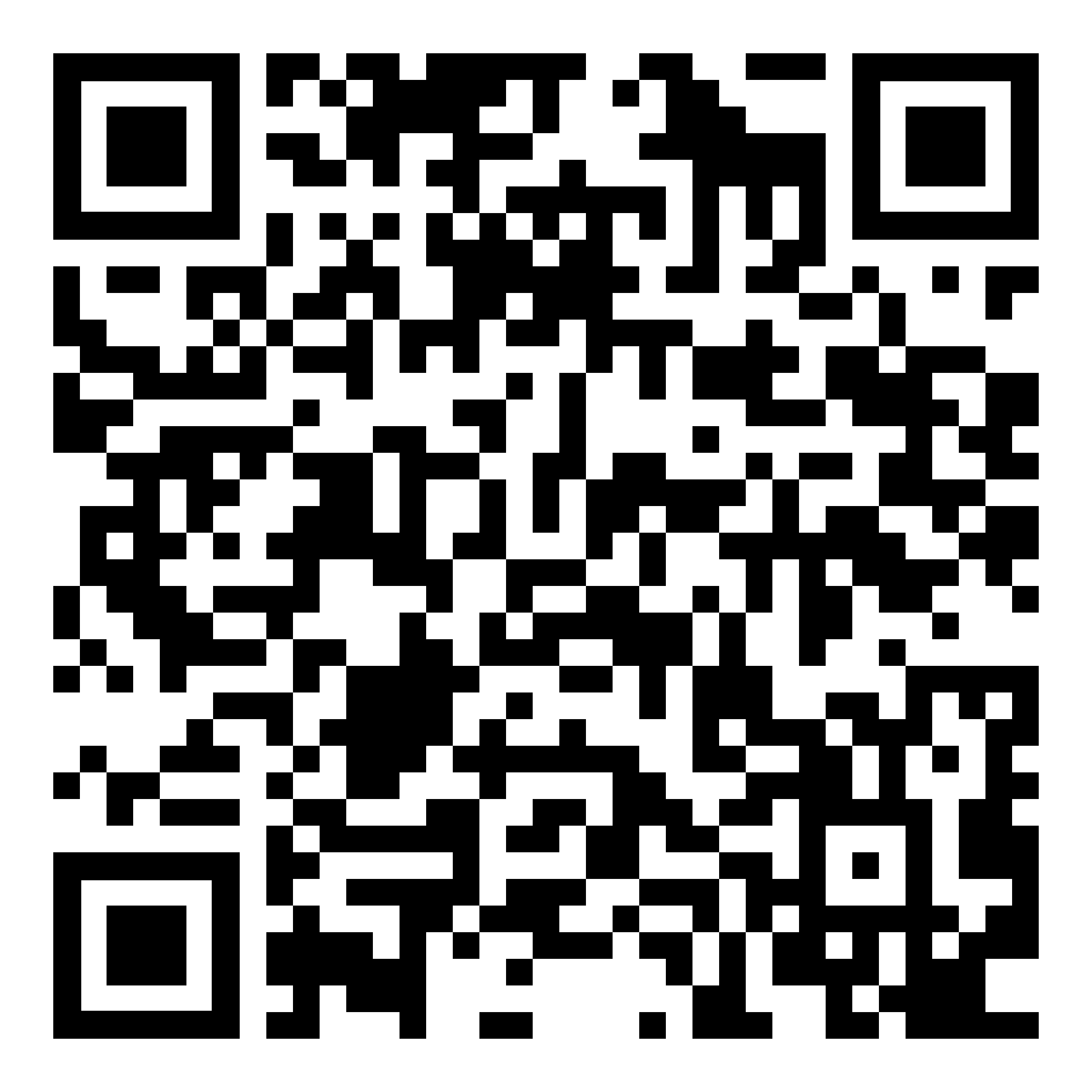 www.montana.edu/knowyourcode
9/27/22
53